Друзья книг 10
Вставьте пропущенные слова: «Там чудеса: там __________ бродит, ___________ на ветвях сидит».
Леший, русалка
Друзья книг 20
С армией какого государства сражались русские солдаты на Бородинском поле?
Франция
Друзья книг 30
Из какой басни мораль: «Когда в товарищах согласья нет, на лад их дело не пойдёт»?
"Лебедь, Рак и Щука"
Друзья книг 40
Назовите полное имя русского  поэта.
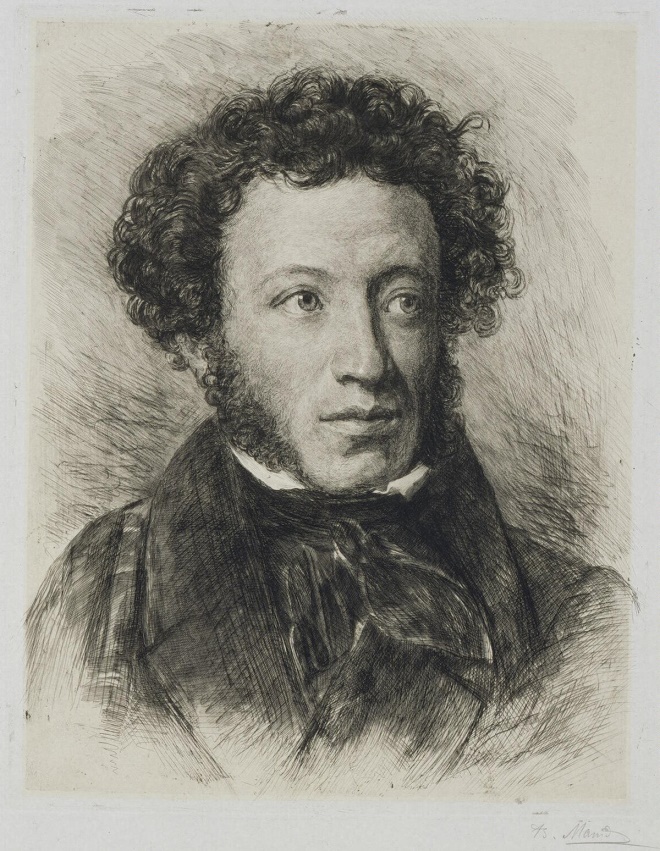 Александр Сергеевич Пушкин
Друзья природы 10
Какого цвета книга об охране живых организмов?
Красная книга
Друзья природы 20
Что кроме углекислого газа и воды нужно растению для питания?
Солнечный свет
Друзья природы 30
Что является первым звеном пищевой цепи?
Растения
Друзья природы 40
Почему водоросли не растут на глубине свыше 200 метров?
Не попадает солнечный свет.
Вокруг света 10
В какой стране находится одно из семи чудес света - всемирно известные пирамиды?
Египет
Вокруг света  20
Это единственный континент в мире, на котором совершенно нет растительности.
Антарктида
Вокруг света 30
Только на этом континенте живут сумчатые животные. Кроме того, здесь находится лишь одно государство.
Австралия
Вокруг света 40
Естественная граница между Европой и Азией находится на территории нашей страны. А знаешь ли ты, где проходит эта граница?
По Уральским горам
Моя Россия 10
Кто управляет нашим государством?
Президент
Моя Россия 20
Какое дикое животное считается символом России?
Медведь
Моя Россия 30
Каким праздником наши предки славяне провожали зиму и встречали весну?
Масленница
Моя Россия 40
Как называется головной убор русского женского костюма?
кокошник
Кот в мешке 10
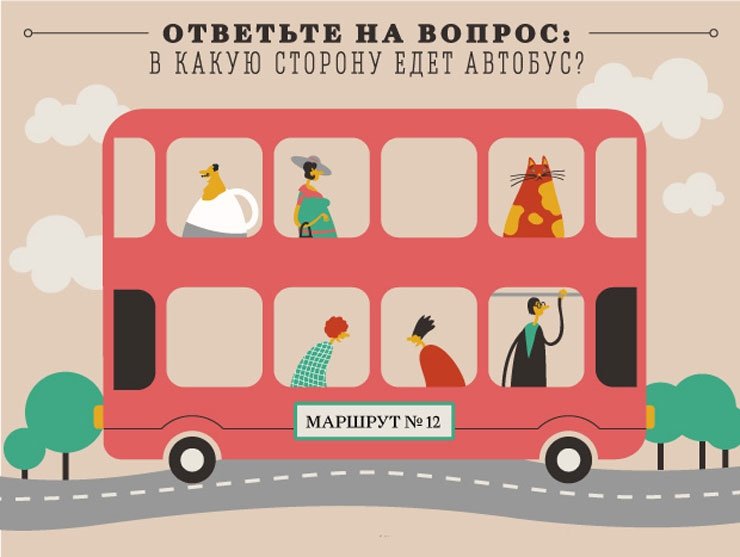 Автобус едет влево
Кот в мешке 20
В каком процессе вода заменила солнце, через 600 лет ее заменил песок, а еще через 1100 лет всех их заменил механизм?
В процессе измерения времени – часах.
Кот в мешке 30
Почему загрустил мальчик на картине Федора Решетникова?
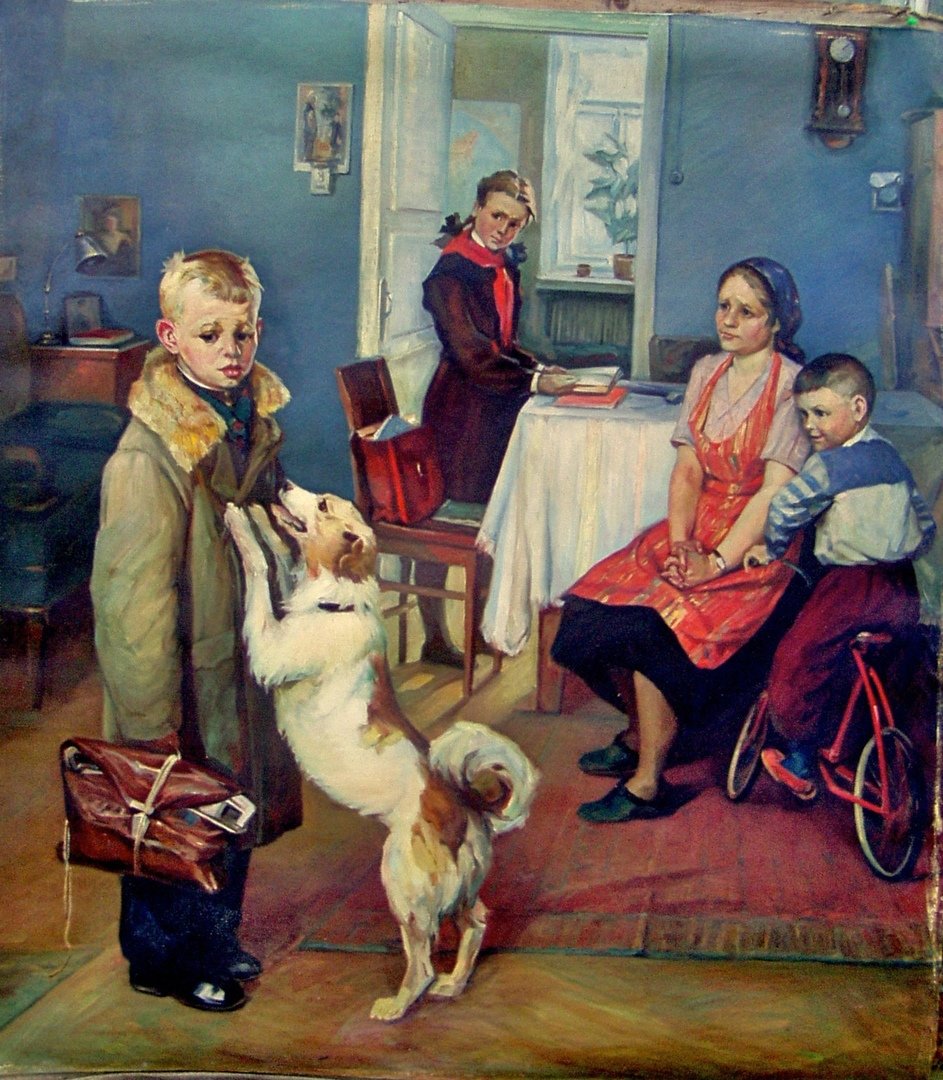 «Опять двойка»
Кот в мешке 40
Что объединяет этих людей?
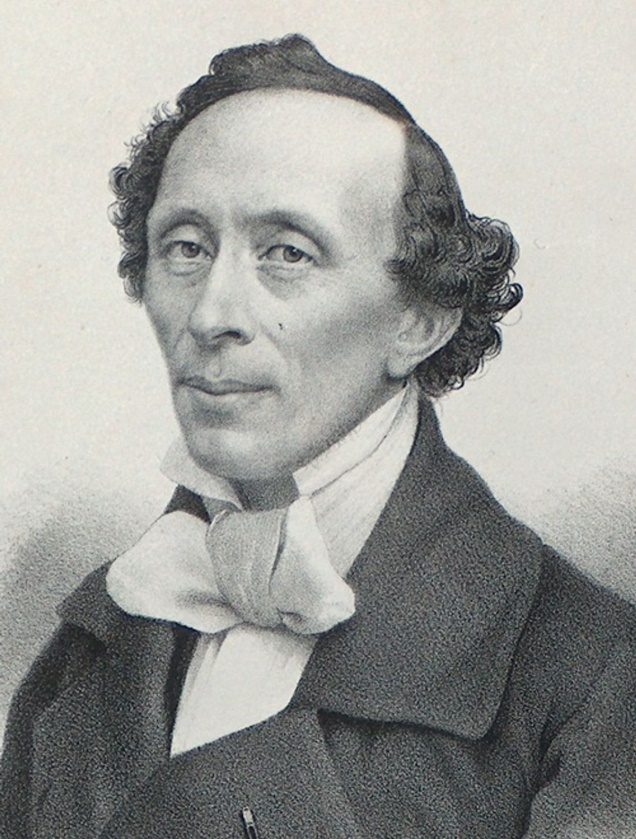 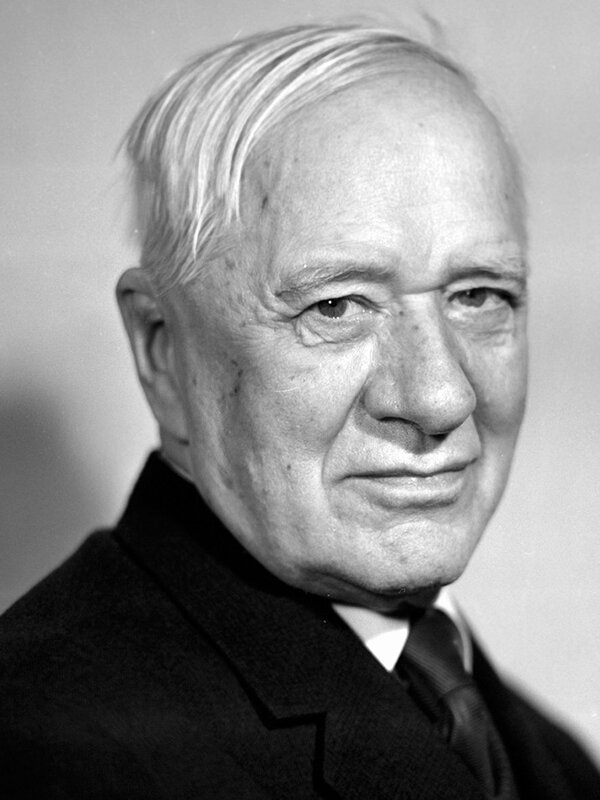 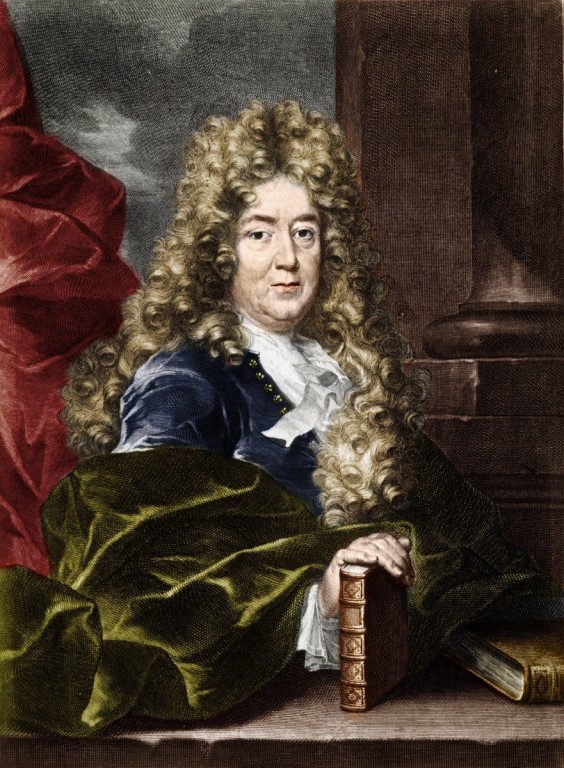 Это детские писатели Шарль Перро, Ганс Х.Андерсон, Корней Чуковский.